89. Santo Espíritu De Dios
1. Santo Espíritu de Dios,
Guía fiel de mi alma sé;
Vence mi debilidad,
Guarda mi inseguro pie.
Vuelve en gozo mi dolor
Tu divino y dulce hablar,
Paz divina en mi alma das
Y me invitas al Hogar.
2. Eres siempre Amigo fiel
En la tierra y en el mar;
Pues contigo no hay temor
Ni a las sombras ni al pesar.
Cuando tema el corazón,
Cuando ruja tempestad,
Viene a mí tu invitación,
"Vamos juntos al Hogar”.
3. Pronto el día de dolor
Para siempre pasará;
Por Ti, fiel Consolador,
Mi alma al cielo entrando irá.
Mientras oiga yo tu voz
No hay porque temer vagar;
Pues me llamas con amor,
"Hijo, vamos al Hogar".
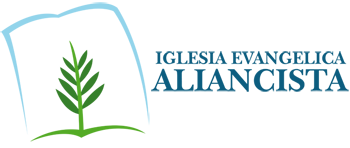